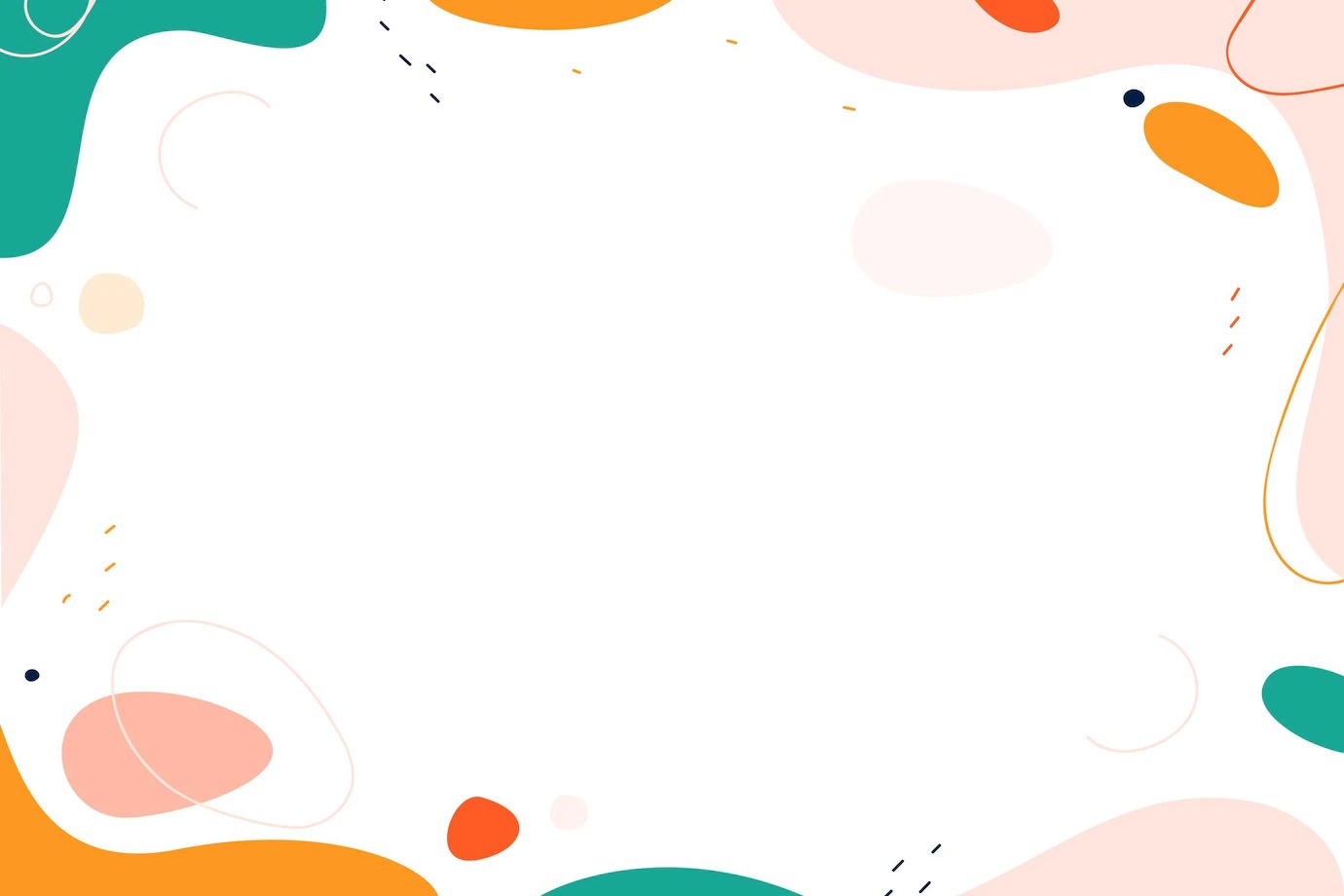 ỦY BAN NHÂN DÂN QUẬN LONG BIÊN
TRƯỜNG MẦM NON BỒ ĐỀ
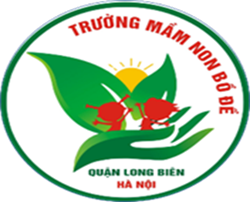 GIÁO DỤC PHÁT TRIỂN NHẬN THỨC

Đề tài: Đếm đến 4, nhận biết các nhóm có 4 đối tượng. 
Nhận biết chữ số 4
Lứa tuổi: Mẫu Giáo Nhỡ (4-5 tuổi)
Giáo viên: Nguyên Thị Hoàn
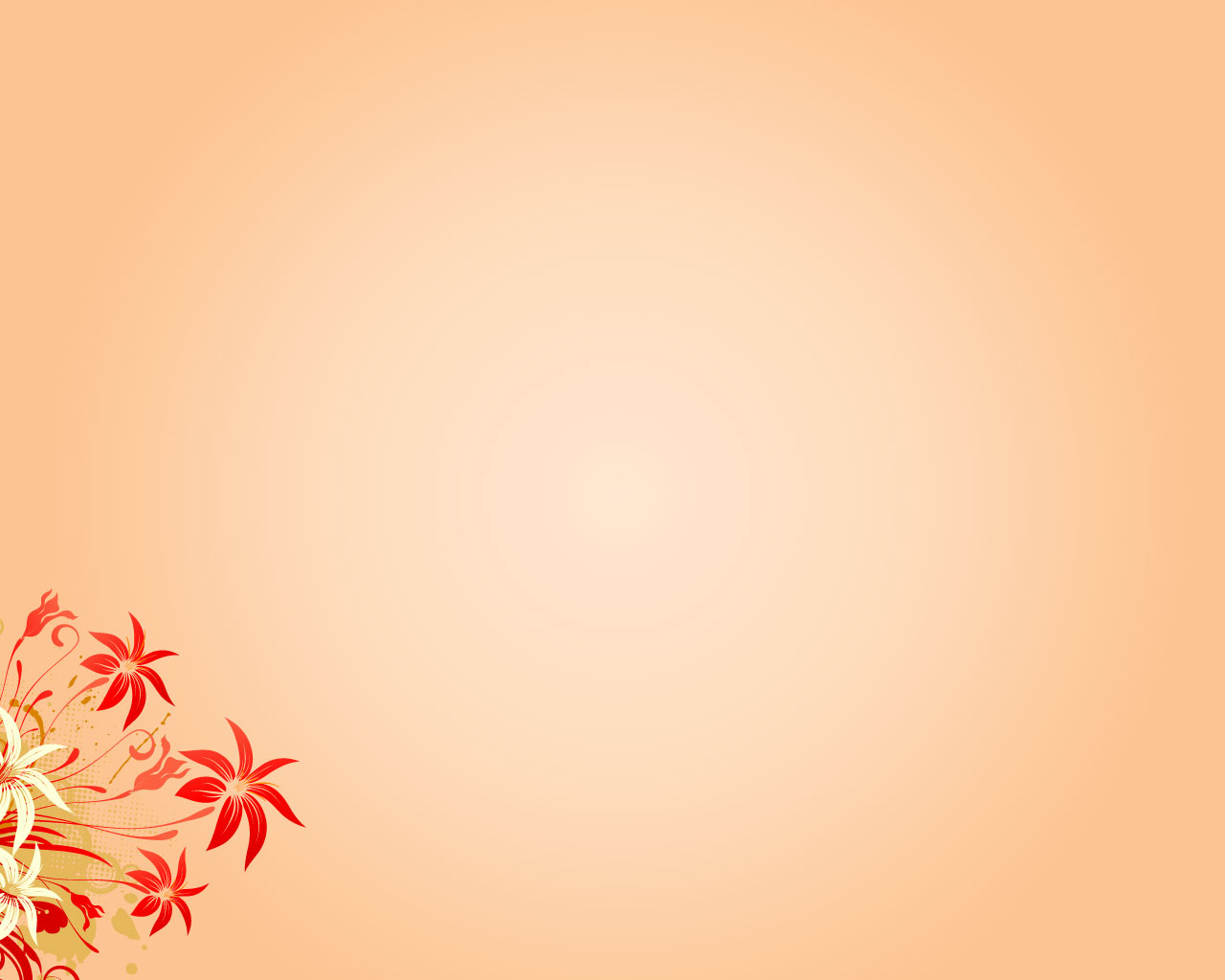 Cô và trẻ cùng hát bài:
 “Em yêu cây xanh”
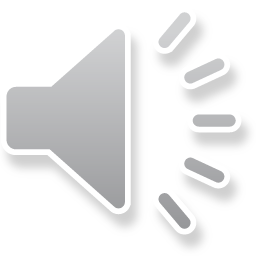 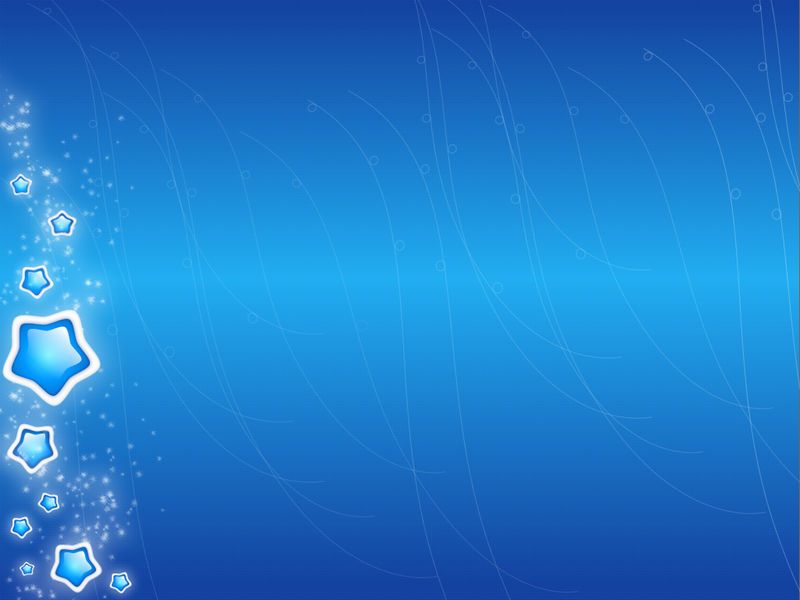 Ôn  nhận biết số lượng trong phạm vi 3
Chúng ta cùng khám phá
Hộp quà bí mật
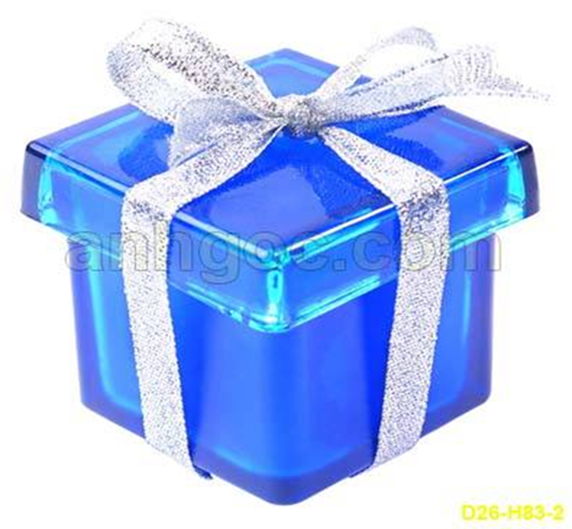 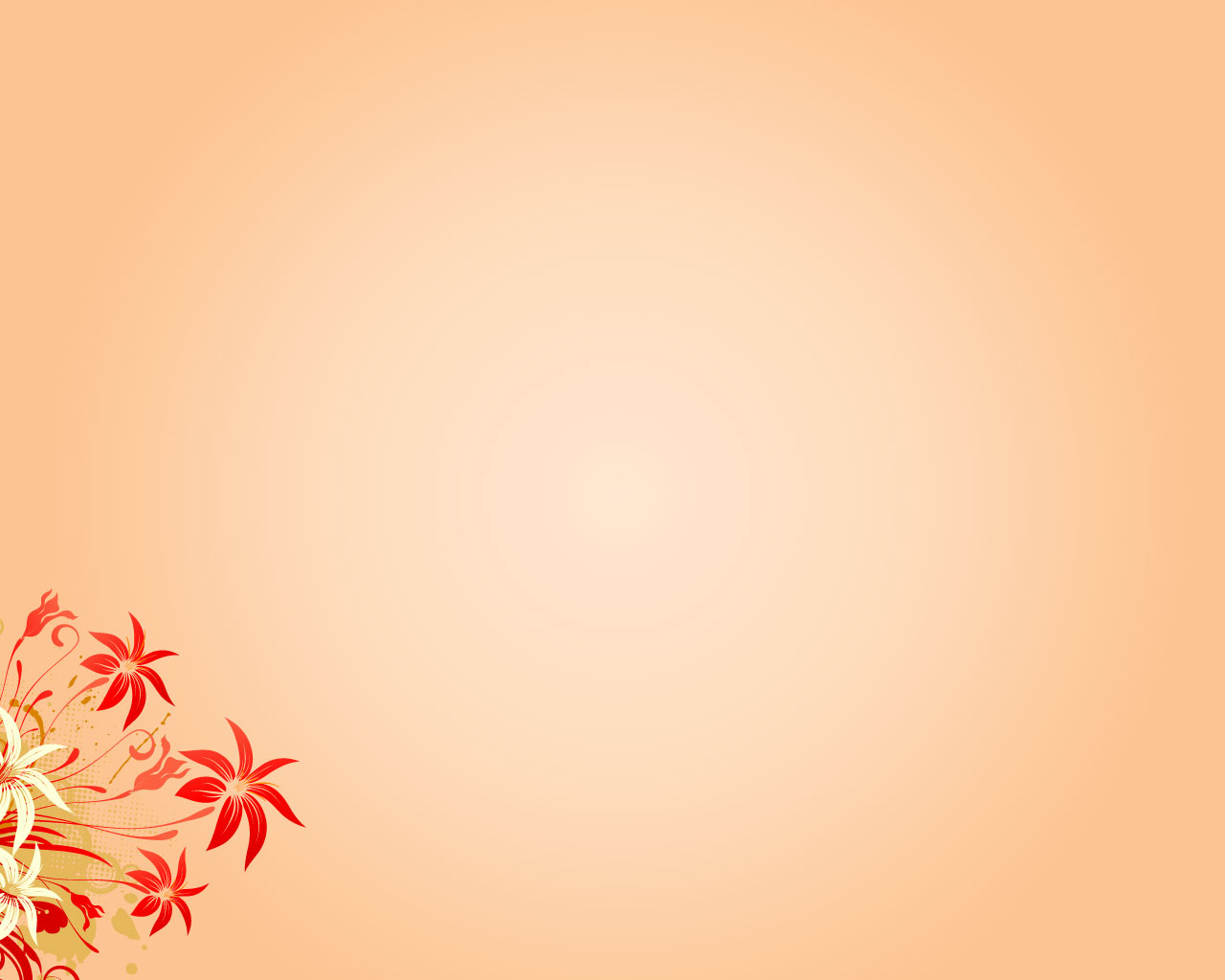 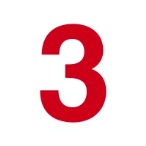 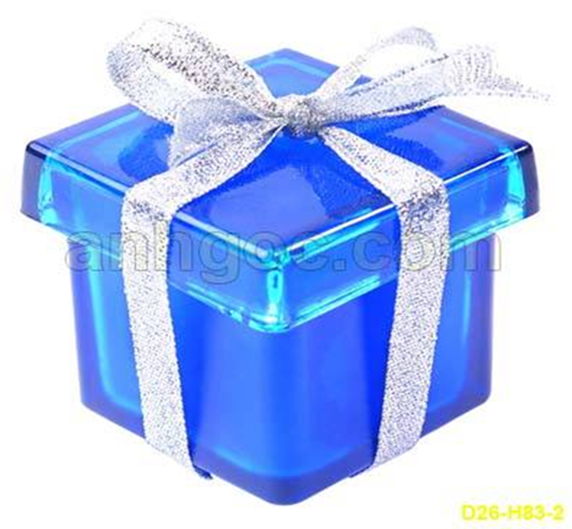 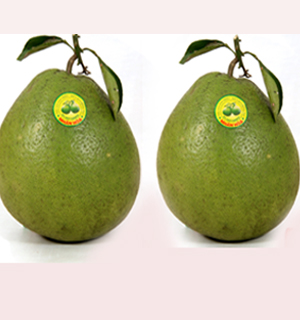 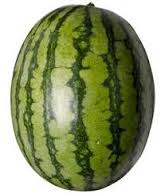 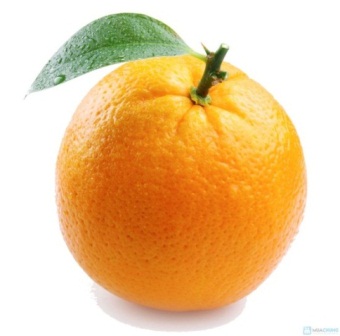 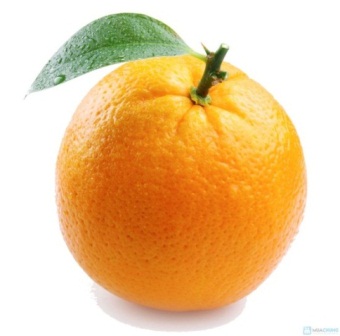 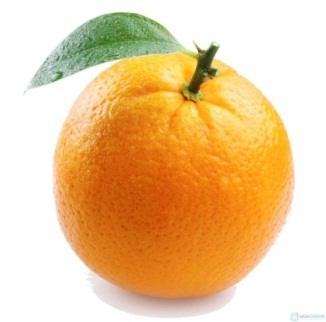 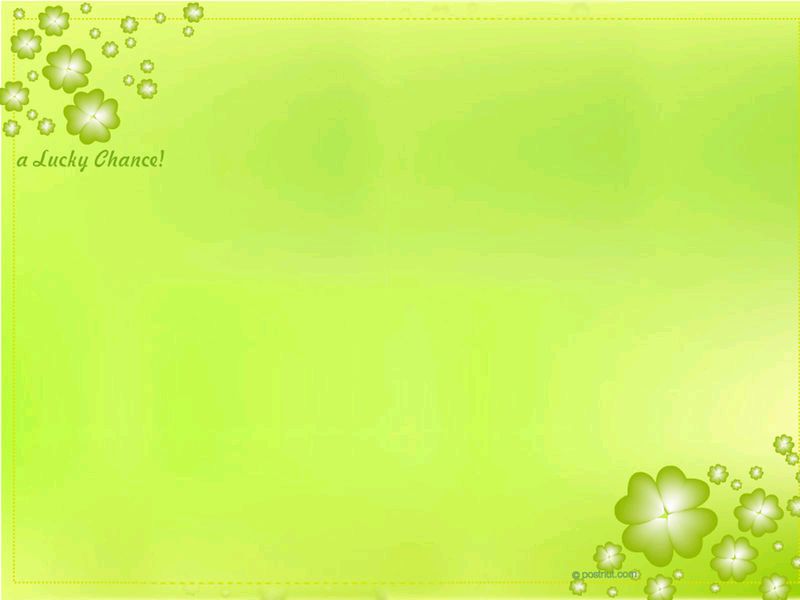 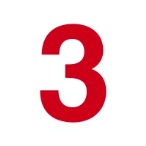 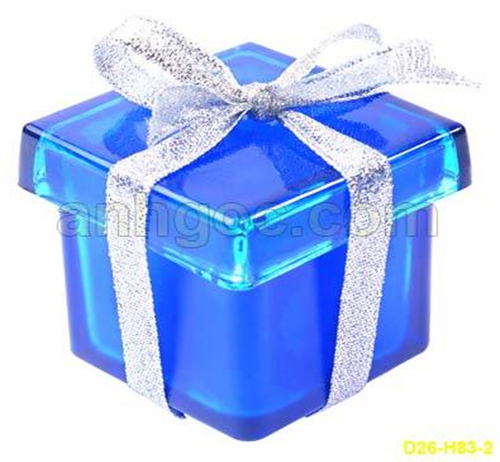 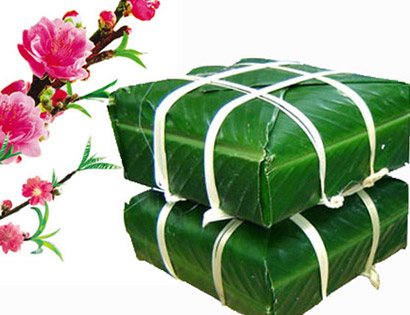 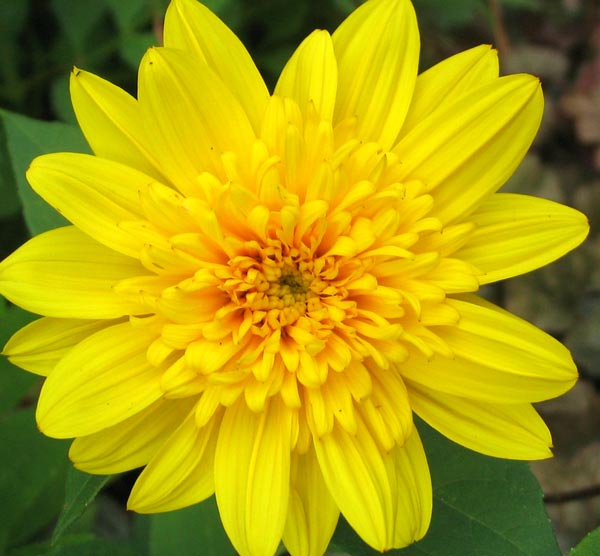 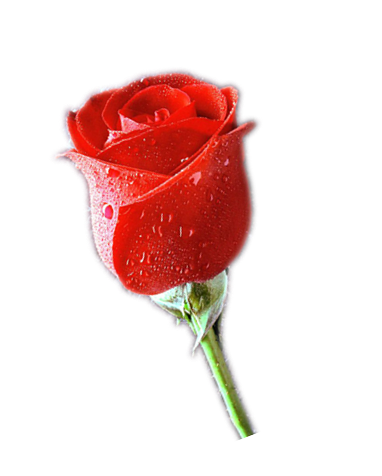 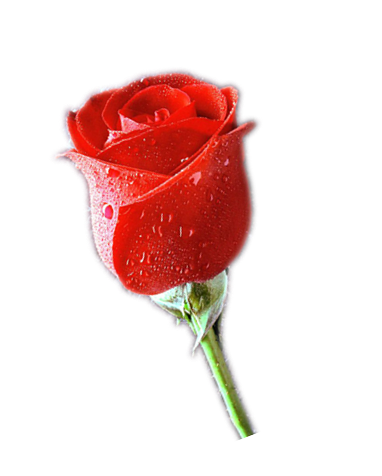 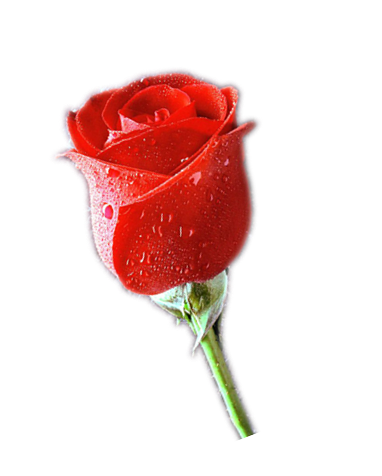 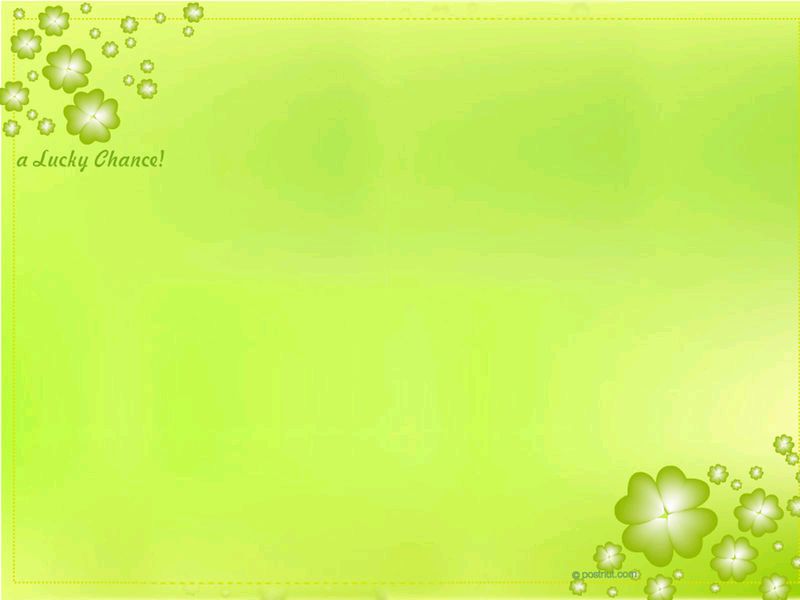 Tạo nhóm có số lượng là 4, đếm đến 4, nhận biết chữ số 4
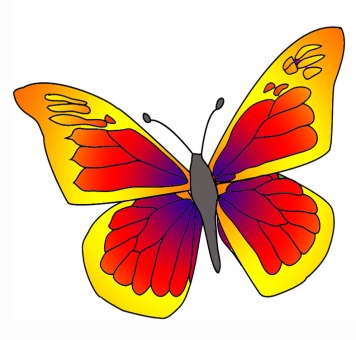 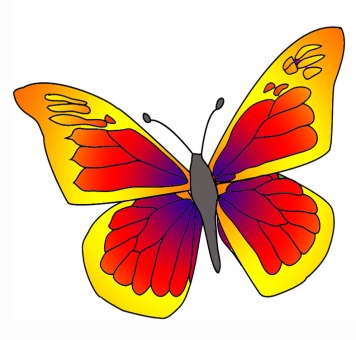 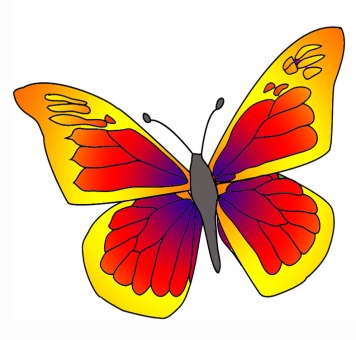 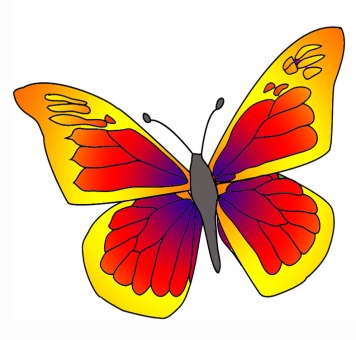 4
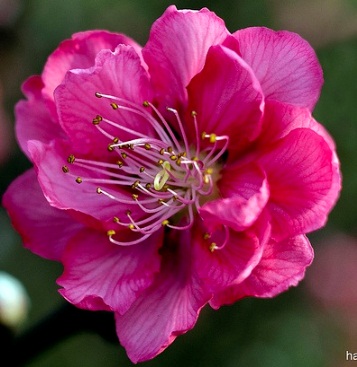 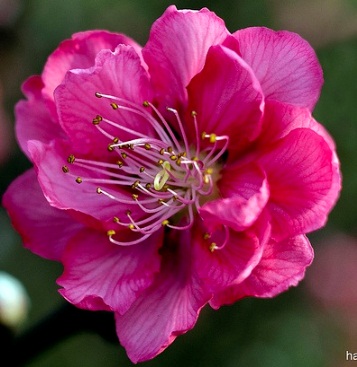 3
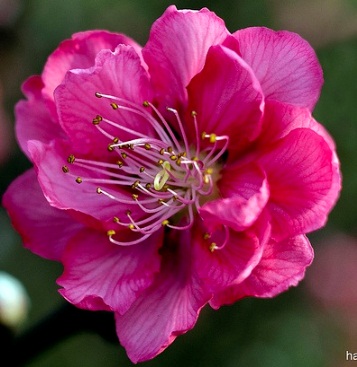 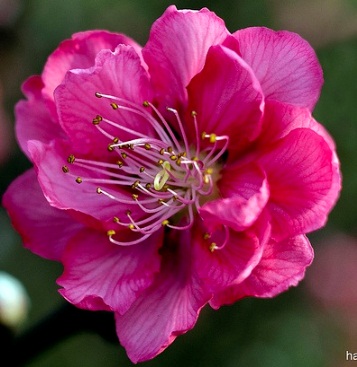 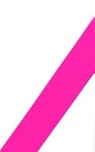 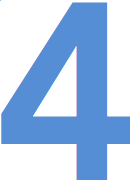 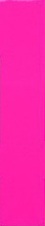 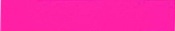 Trò chơi 1: Ai tinh mắt
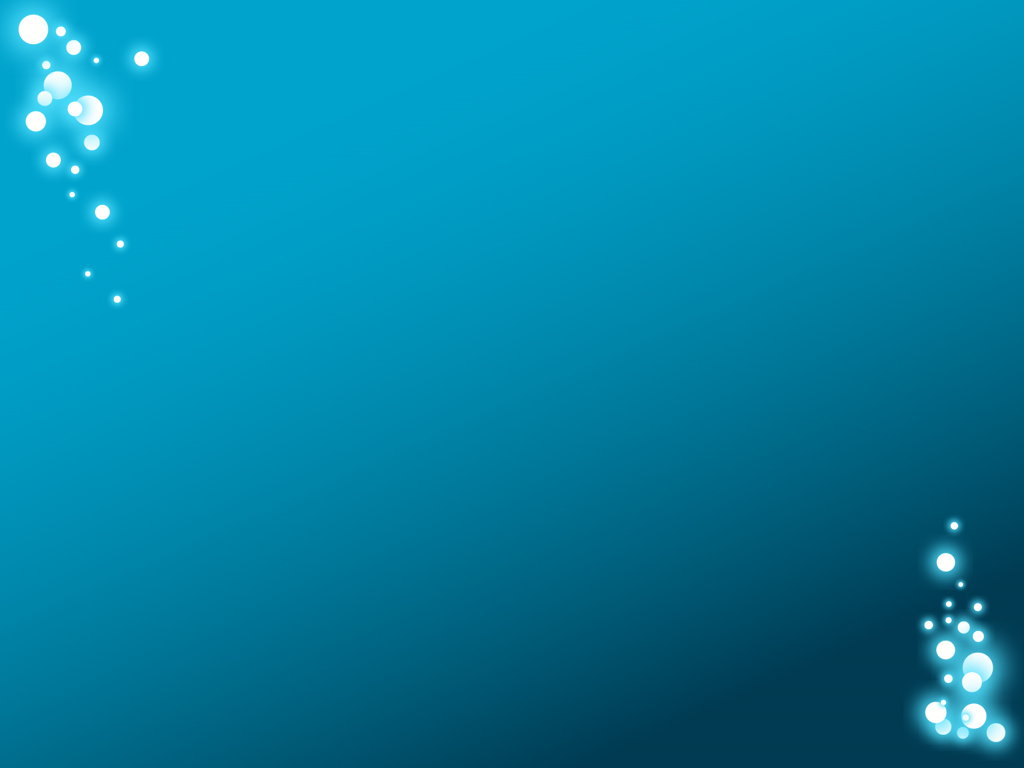 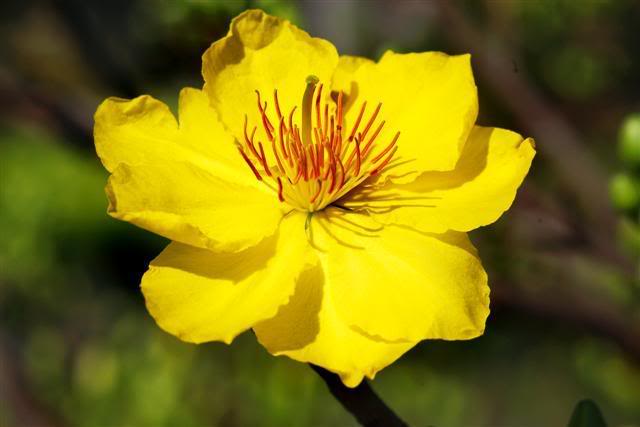 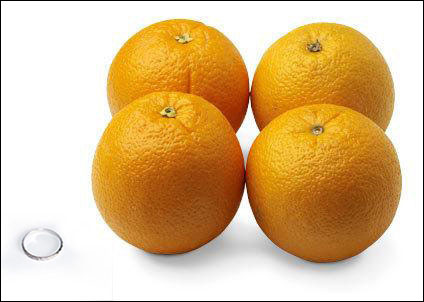 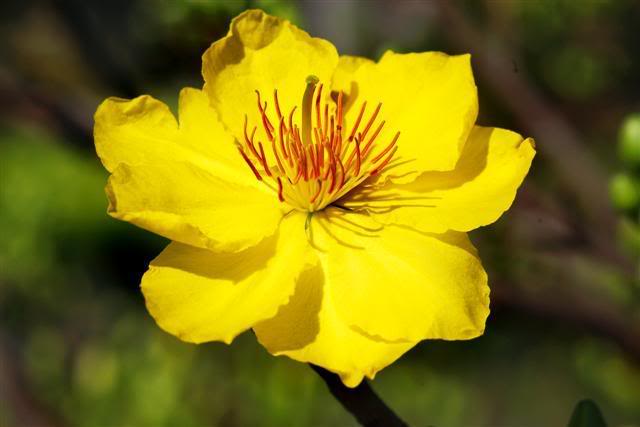 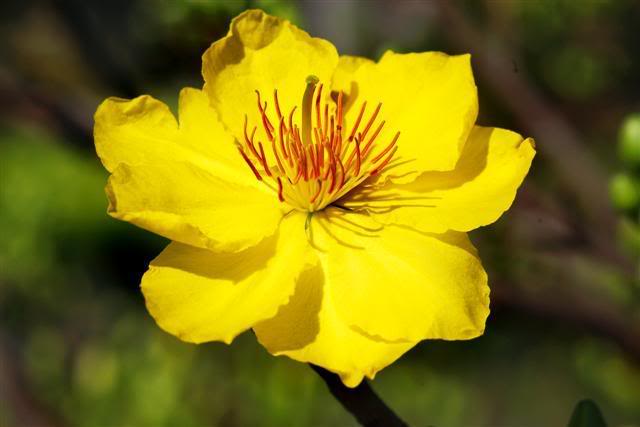 4
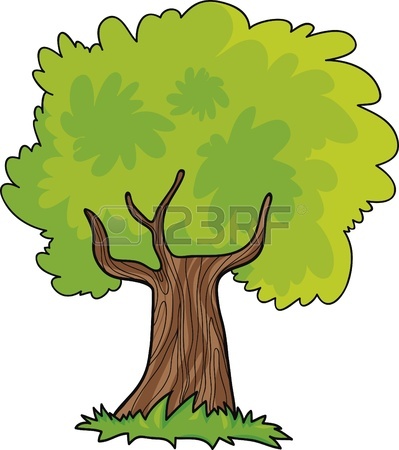 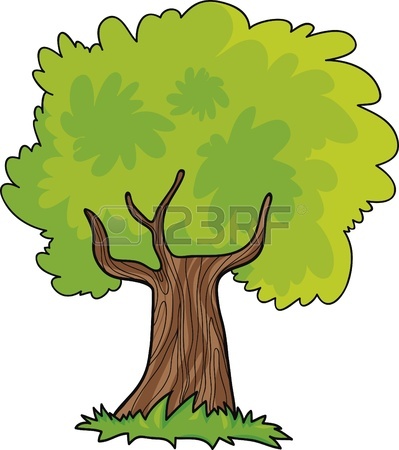 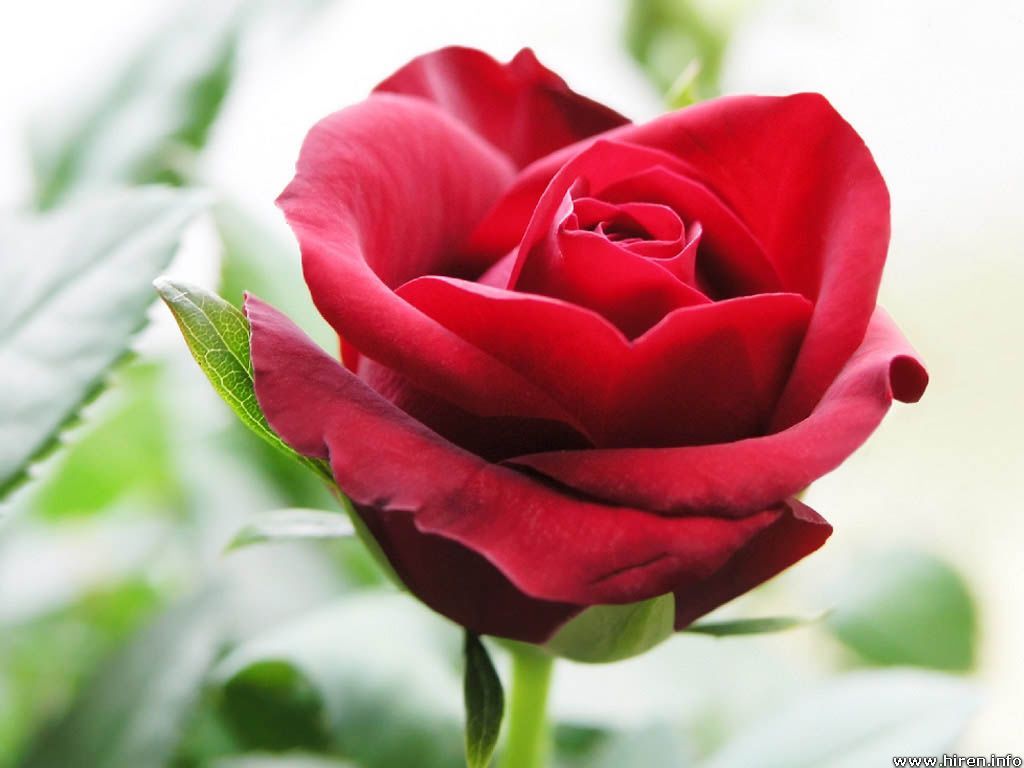 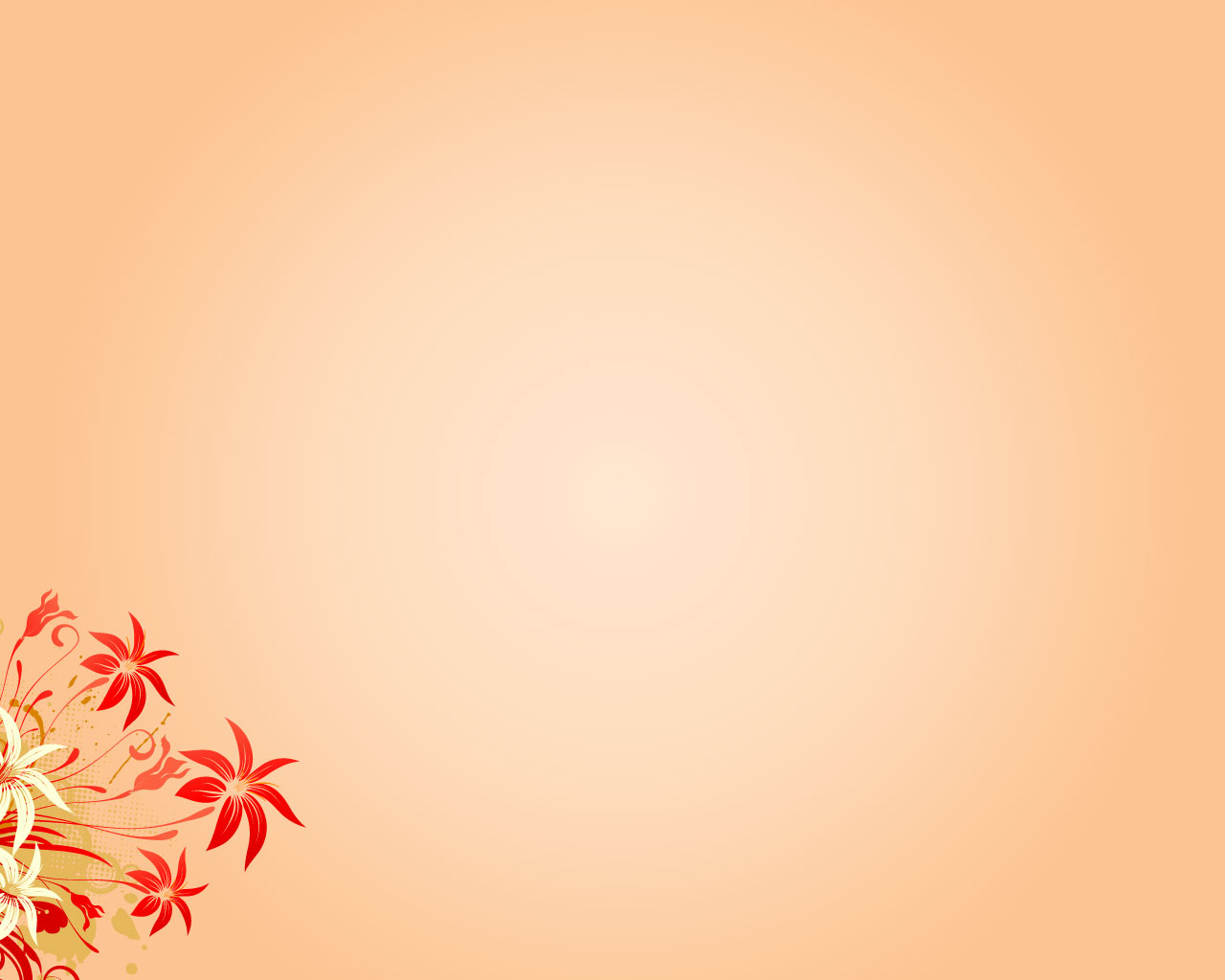 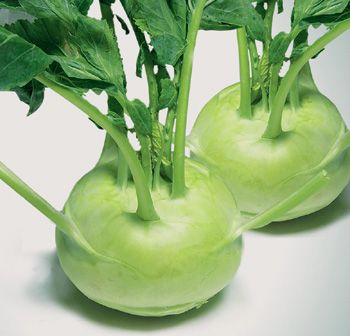 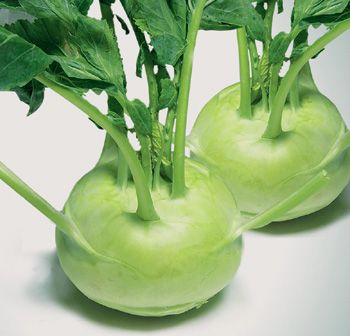 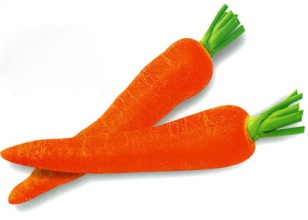 4
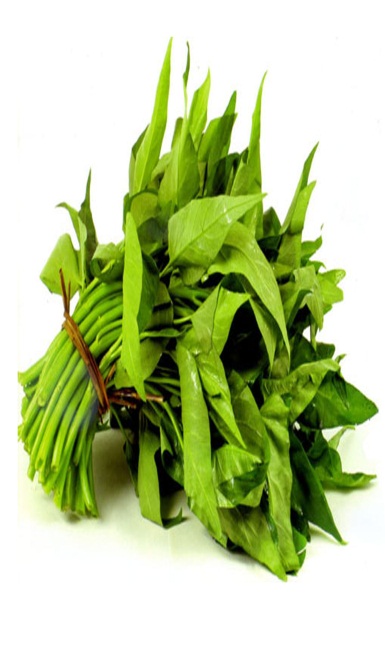 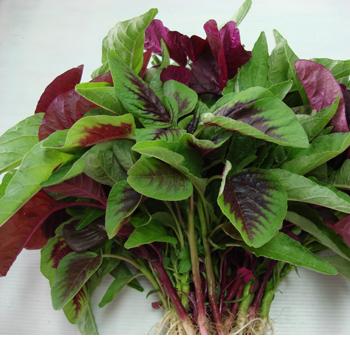 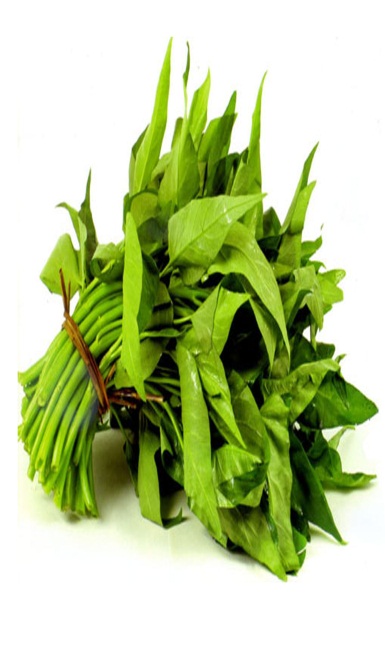 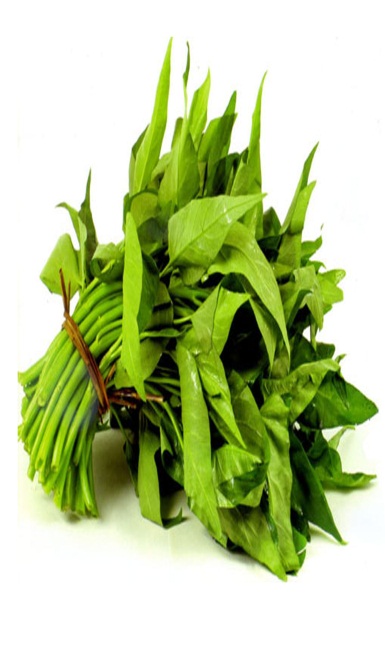 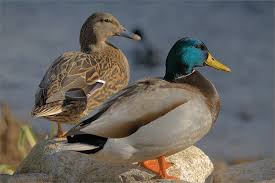 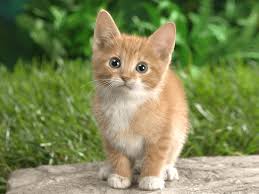 4
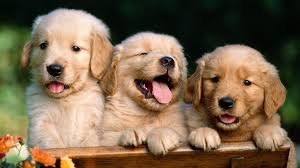 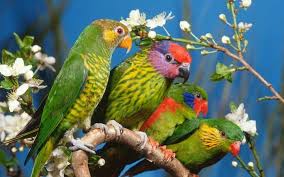 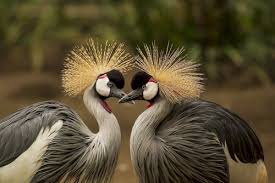 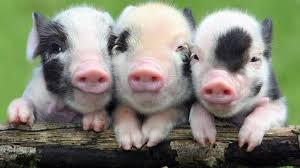 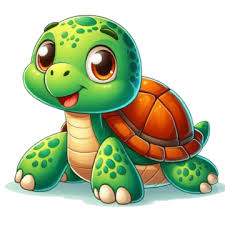 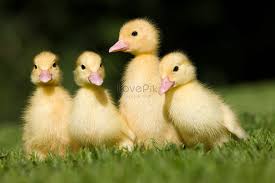 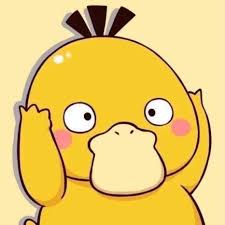 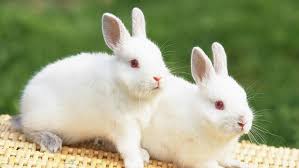 4
Trò chơi 2: tiếp sức
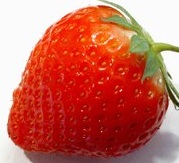 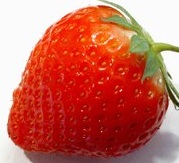 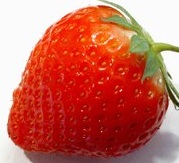 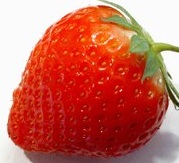 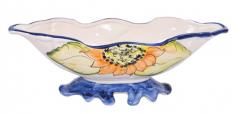 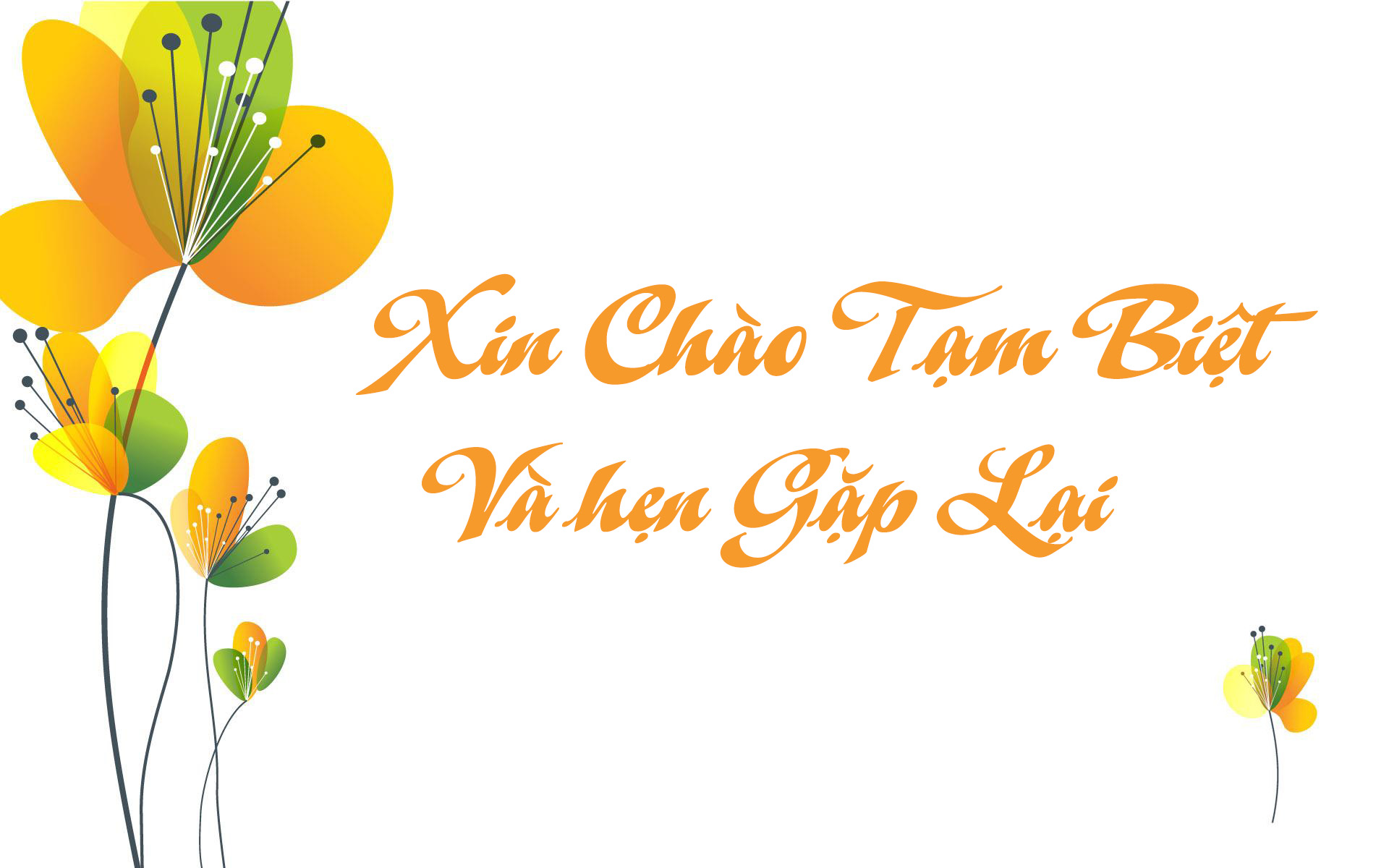